ZDRAVIE
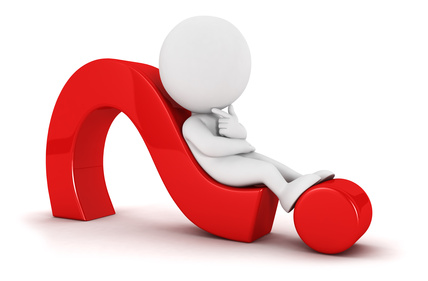 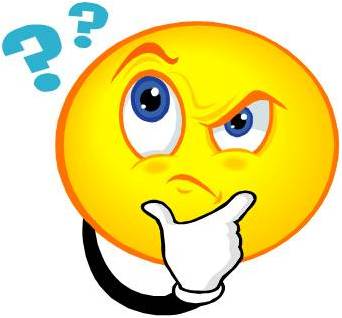 Choroba
Civilizačné choroby
Mgr. Ružena Hamranová
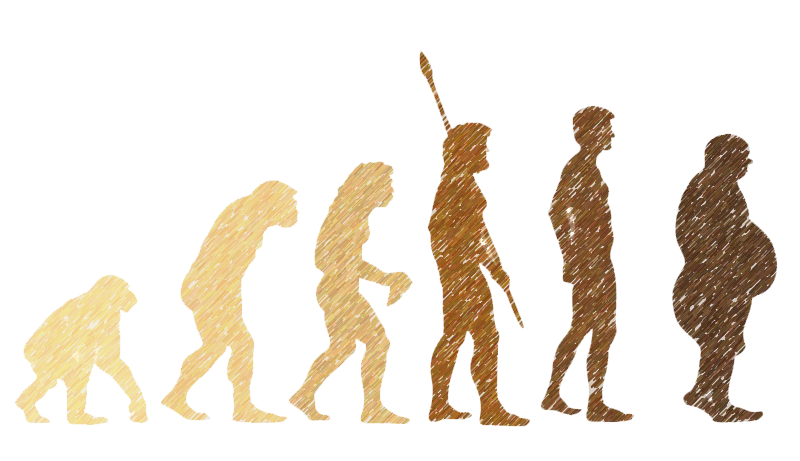 ZDRAVIE  vs.  choroba
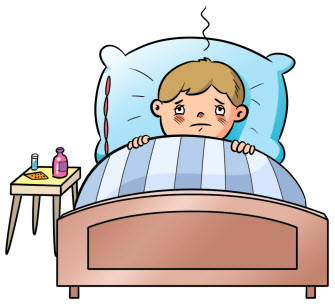 Najcennejšie, čo človek má. 
Zdravie je priaznivý telesný a duševný stav človeka. 
Človek ho stráca vplyvom rôznych chorôb.
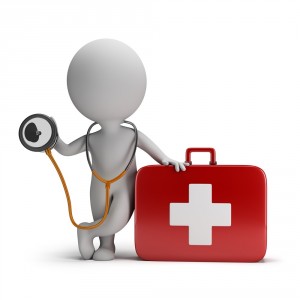 Porucha zdravia. 
Narušenie rovnováhy medzi organizmom a prostredím. 
Príčiny chorôb – úrazy, vniknutie mikroorganizmov (vírusov, baktérii), patologické zmeny v organizme.
civilizačné choroby
ochorenia, ktoré sa v ľudskej populácii veľmi rozšírili a stávajú sa častou príčinou úmrtí
sú spôsobené (a ovplyvnené) civilizačnými faktormi: stravou, dedičnými faktormi, životným štýlom a životosprávou
civilizačnými chorobami trpí 15 – 30 % obyvateľov (WHO)
v najvyspelejších krajinách 30 – 40 %
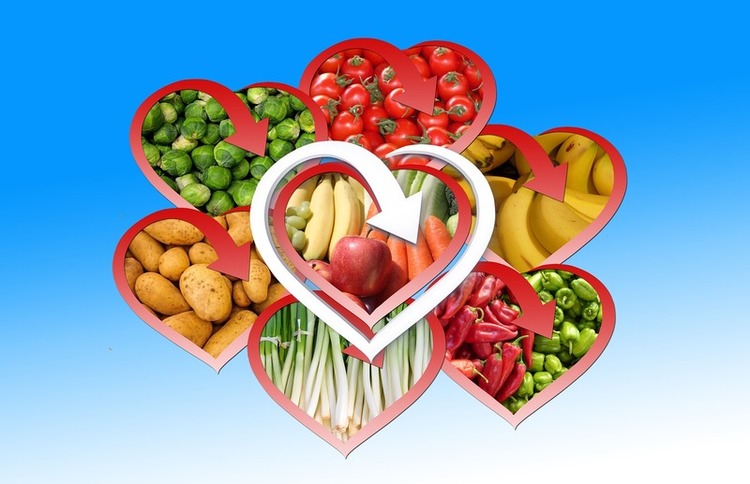 civilizačné choroby
Príčiny:  
degradované životné prostredie, 
zlá životospráva, 
závislosti,
stres,
nízka zdravotná uvedomelosť obyvateľstva
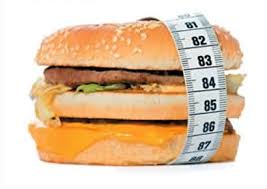 civilizačné choroby
Srdcovo-cievne choroby
rakovina – nádorové ochorenia
cukrovka
obezita
choroby dýchacích ciest
nervové a psychické ochorenia
alergie
AIDS
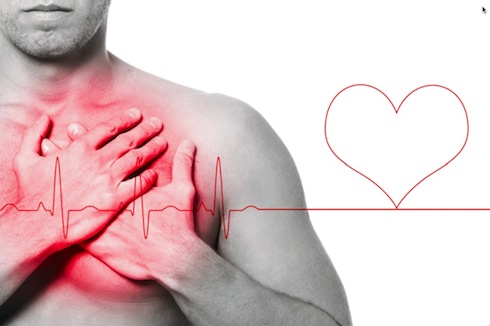 Srdcovo-cievne choroby
Ochorenia srdca patria medzi najrozšírenejšie ochorenia. 
Začiatok v čoraz mladšom veku
vysoký krvný tlak
infarkt myokardu
kŕčové žily
ateroskleróza
hemoroidy
ischemická choroba srdca
arytmia
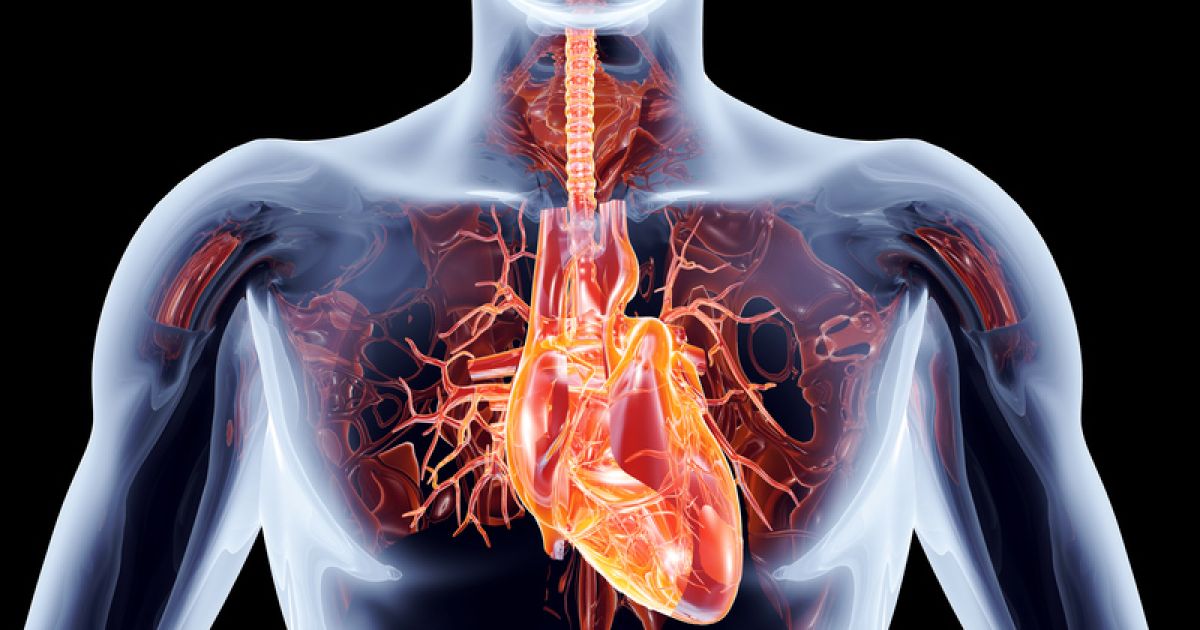 Nádorové ochorenia
Vznikajú nekontrolovateľným delením a rastom buniek.
Príčiny – dedičnosť, nesprávny životný štýl.
Najrozšírenejšie nádorové ochorenia: 
rakovina hrubého čreva
rakovina prsníka
rakovina pľúc
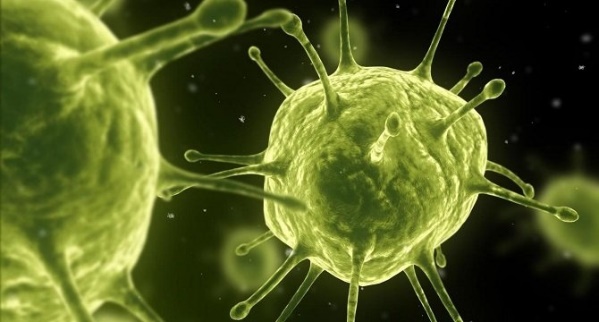 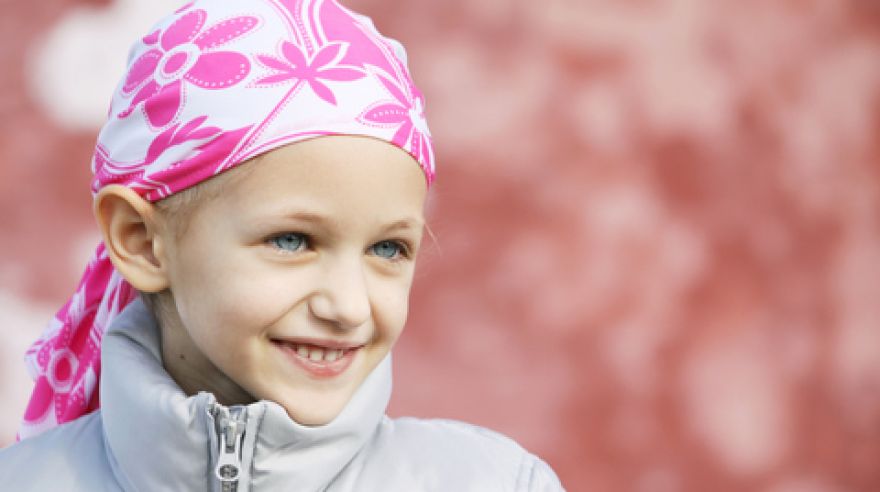 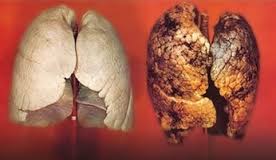 cukrovka
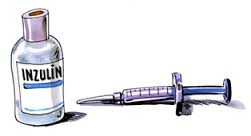 Nedostatočná produkcia inzulínu z podžalúdkovej žľazy alebo jeho nesprávne využívanie
Zvýšenie koncentrácie krvného cukru
Príčiny vzniku – genetické faktory, lieky, chronický zápal podžalúdkovej žľazy, vírusy, autoimunita
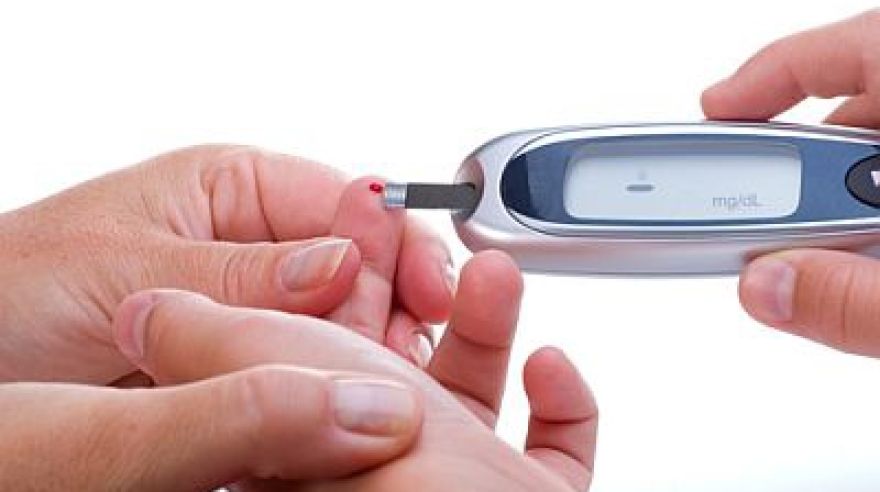 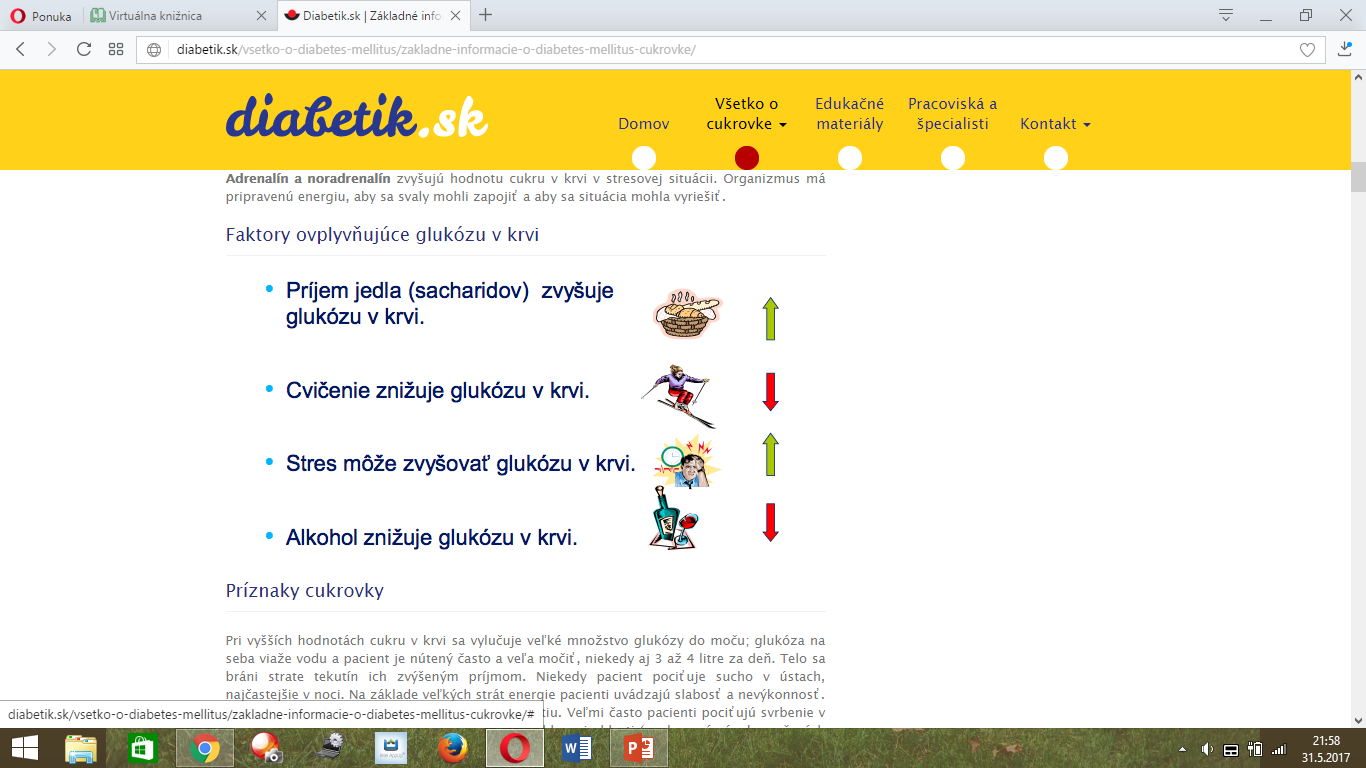 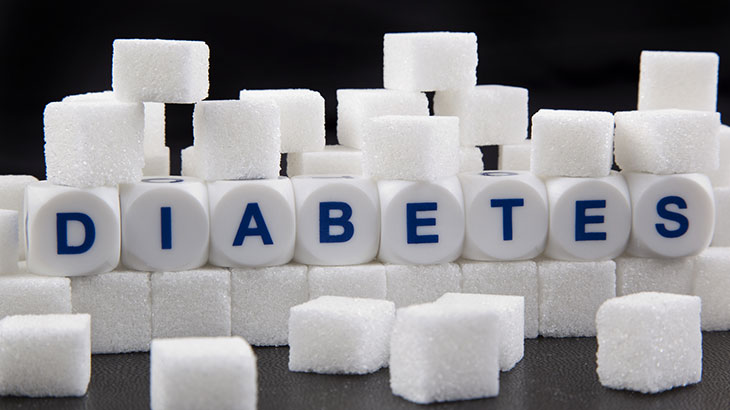 OBEZITA
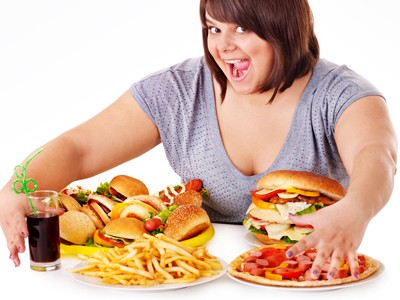 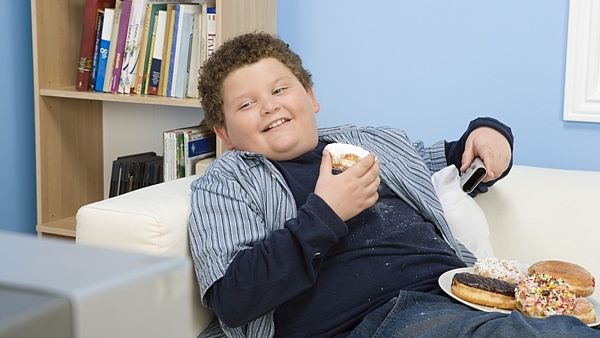 Nadmerné ukladanie energetických zásob v podobe tuku.
Ak je príjem energie väčší ako výdaj.
Choroby – cukrovka, zvýšený cholesterol, pohybové ťažkosti.
Psychické ochorenia
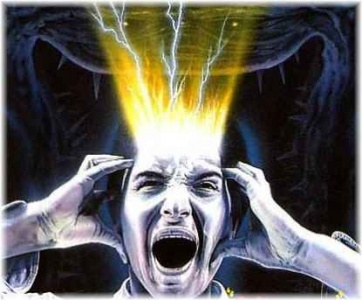 Psychózy, depresie, schizofrénia
Príčiny: 
alkoholizmus, 
drogová závislosť
psychotraumy
problémy – vzťahové, existenčné
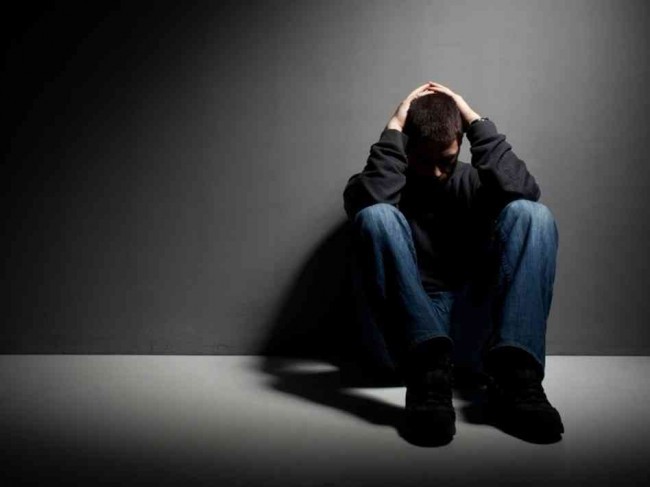 Alergie
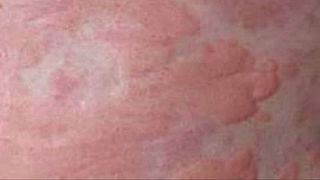 Neprimeraná reakcia imunitného systému organizmu na látky, s ktorými sa bežne stretávame. 
peľová alergia
alergia na roztoče
alergia na plesne
alergia na zvieratá
potravinová alergia 
alergia na lieky
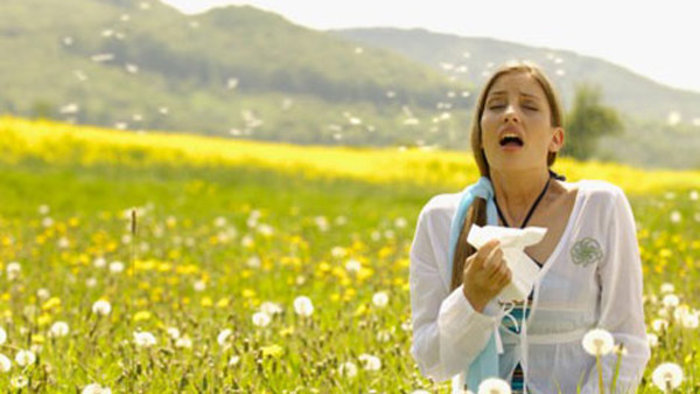 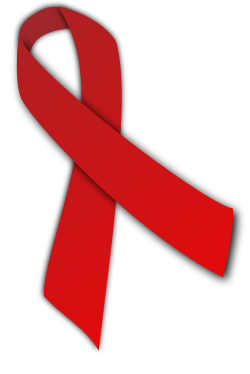 AIDS
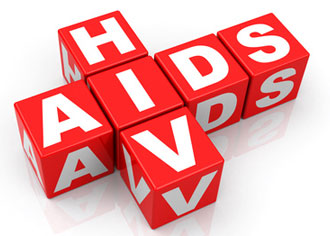 infekčná choroba spôsobená vírusom HIV,
napáda najmä bunky imunitného systému 
AIDS sa prenáša krvou infikovaného človeka, sexuálnym stykom a z matky na dieťa počas tehotenstva i pôrodu. 
Vírus môže žiť v organizme aj 10 – 12 rokov, kým sa prejavia príznaky choroby. Preto nositelia vírusu často nevedia, že sú chorí.
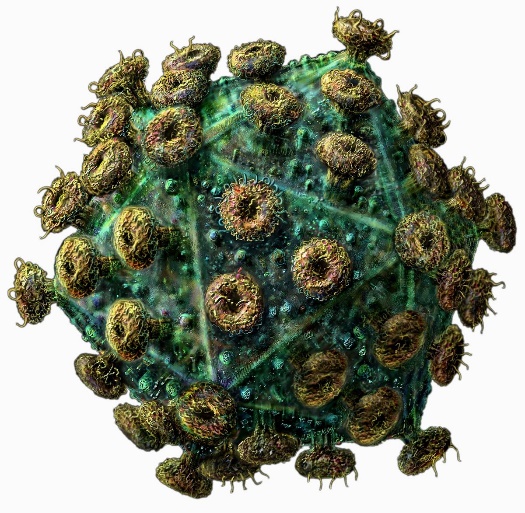 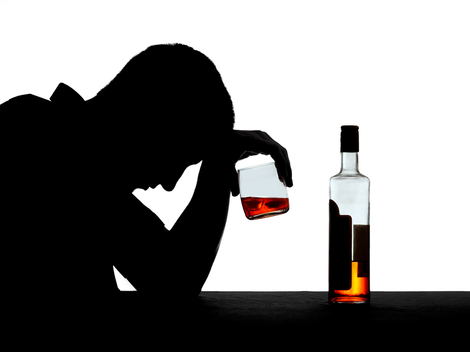 ZÁVISLOSTI
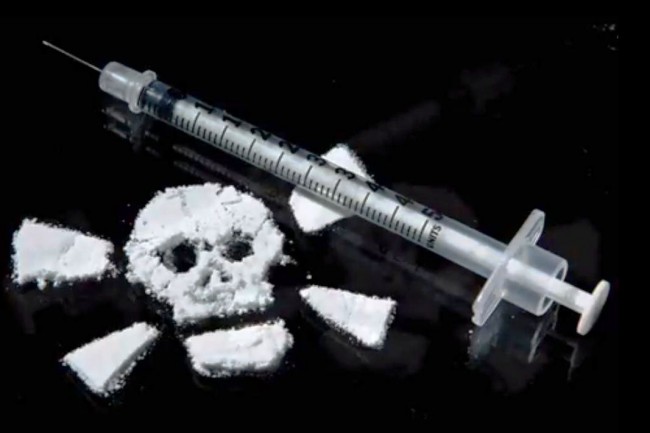 Alkoholizmus, fajčenie.
Narkománia - drogová závislosť, ktorú vyvolávajú rôzne látky. 
nadmerné užívanie liekov, chemických látok, 
závislosť od tvrdých drog
Narkoman nemôže existovať bez drogy, musí ju získať nielen pre jej príjemné psychické účinky, ale aj pre nevoľnosť, ktorá vzniká pri nepožití drogy. 
Niekedy však jednorazové nadmerné požitie drog spôsobuje smrť.
STRES
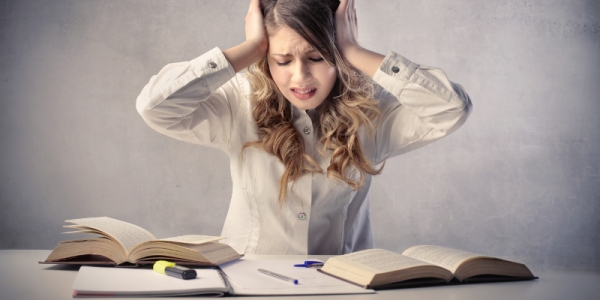 ČO JE TO STRES?
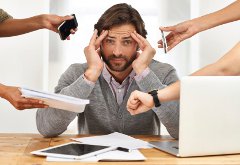 je vnútorný stav človeka  (pocit, duševné prežívanie)
je reakciou organizmu na vnútorné a vonkajšie procesy, podnety z vonkajšieho alebo vnútorného prostredia, ktoré dosahujú takú hodnotu, že preťažujú fyziologickú kapacitu organizmu napr. napínanie struny až praskne
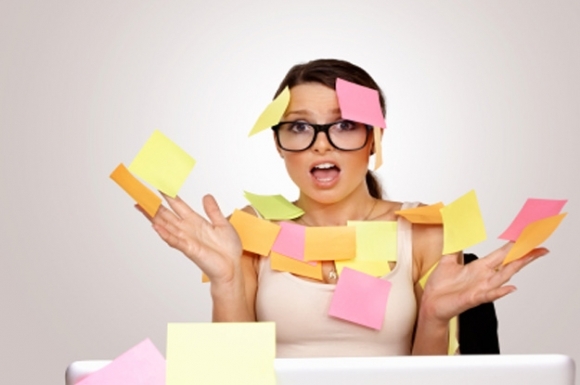 definícia
PRÍČINY STRESU
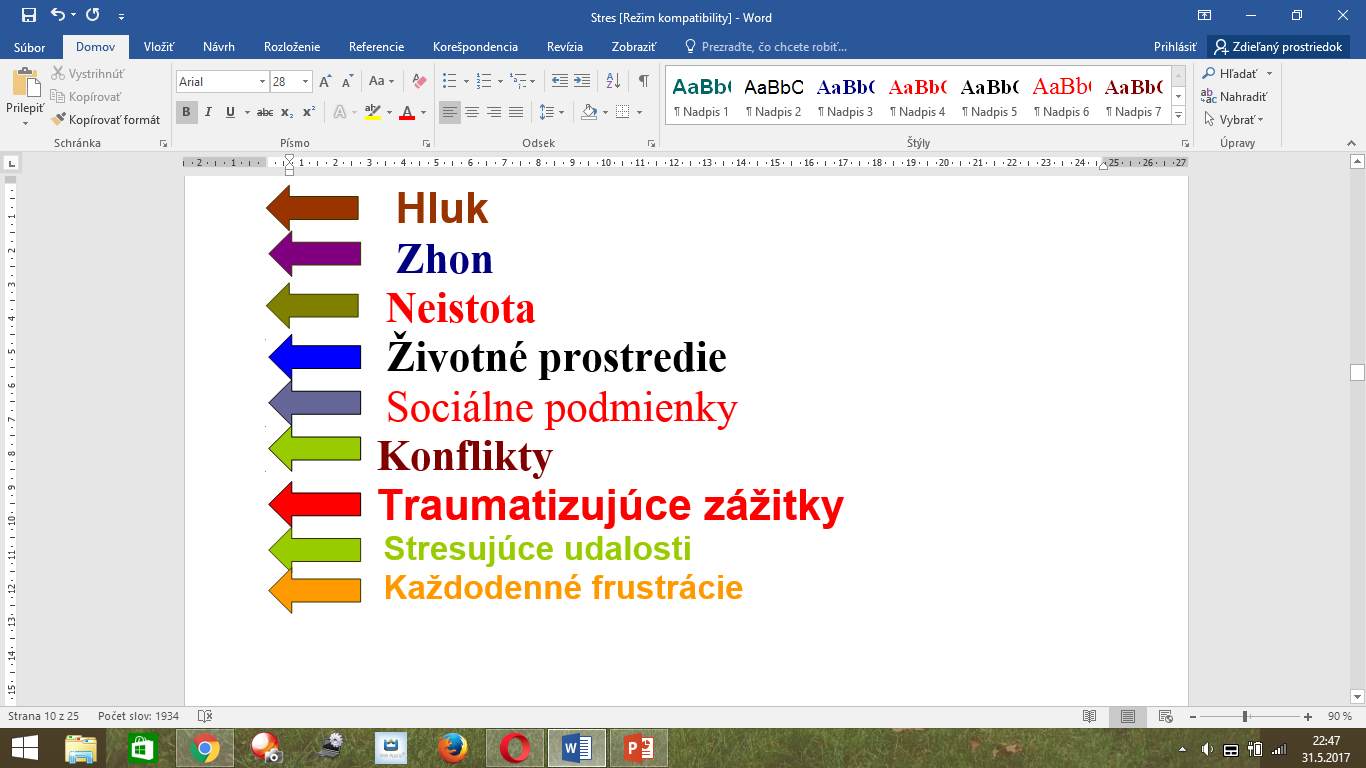 PREVENCIA STRESU
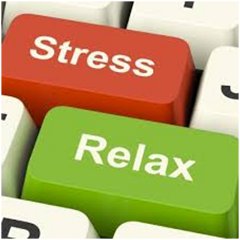 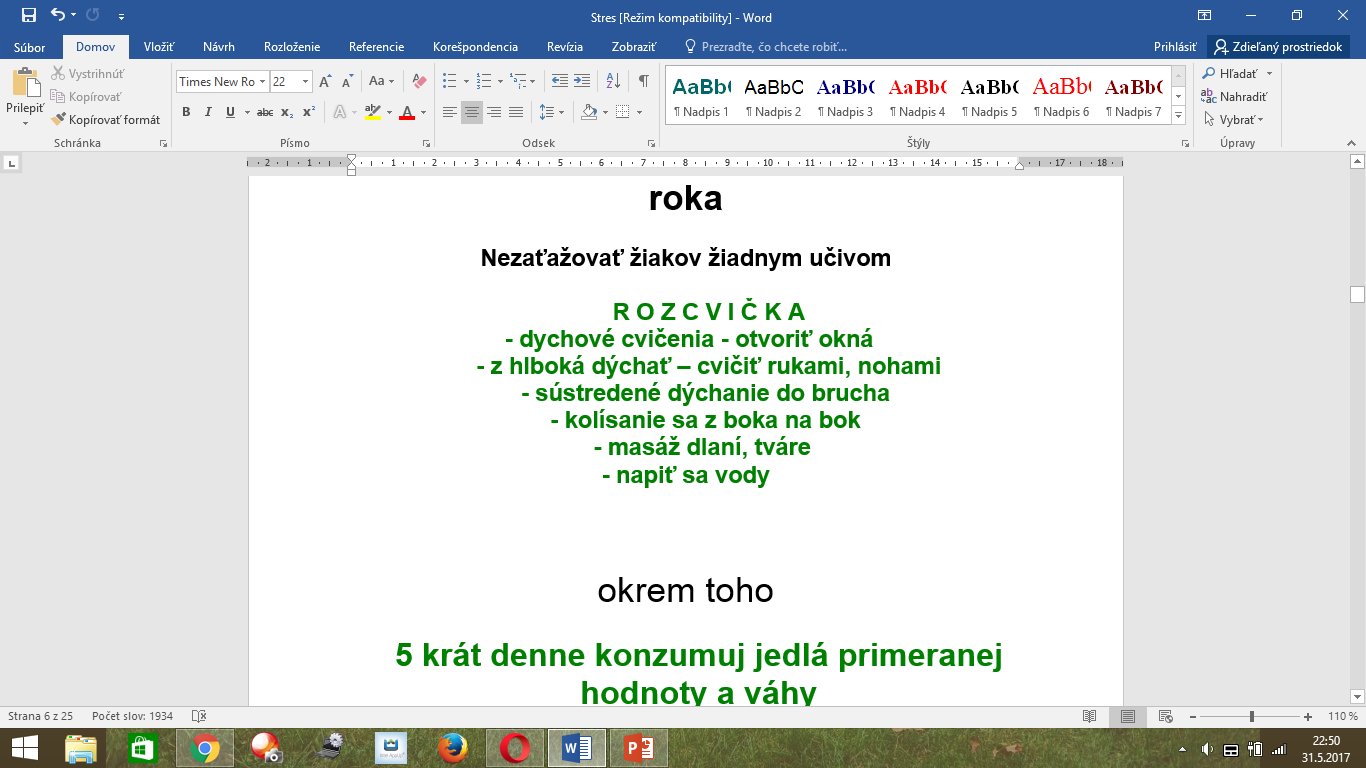 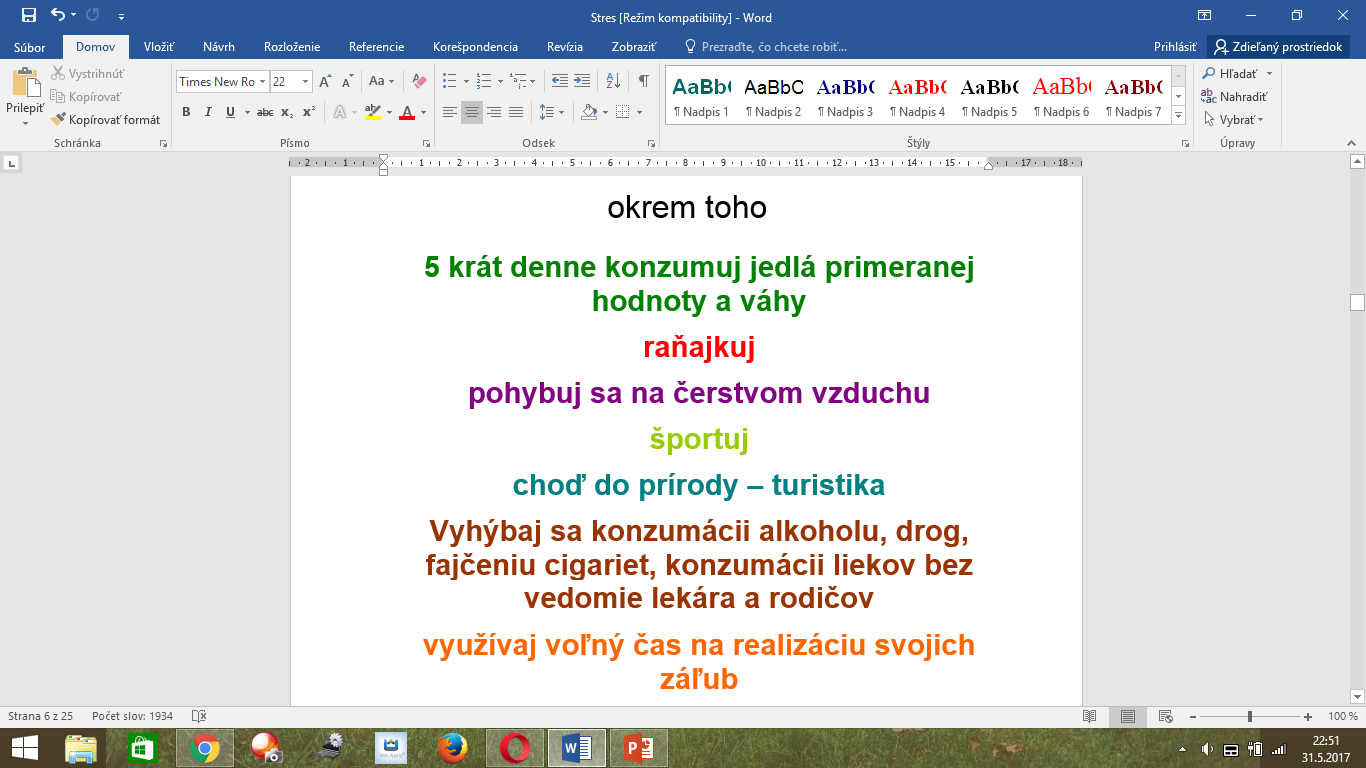 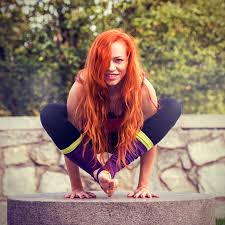 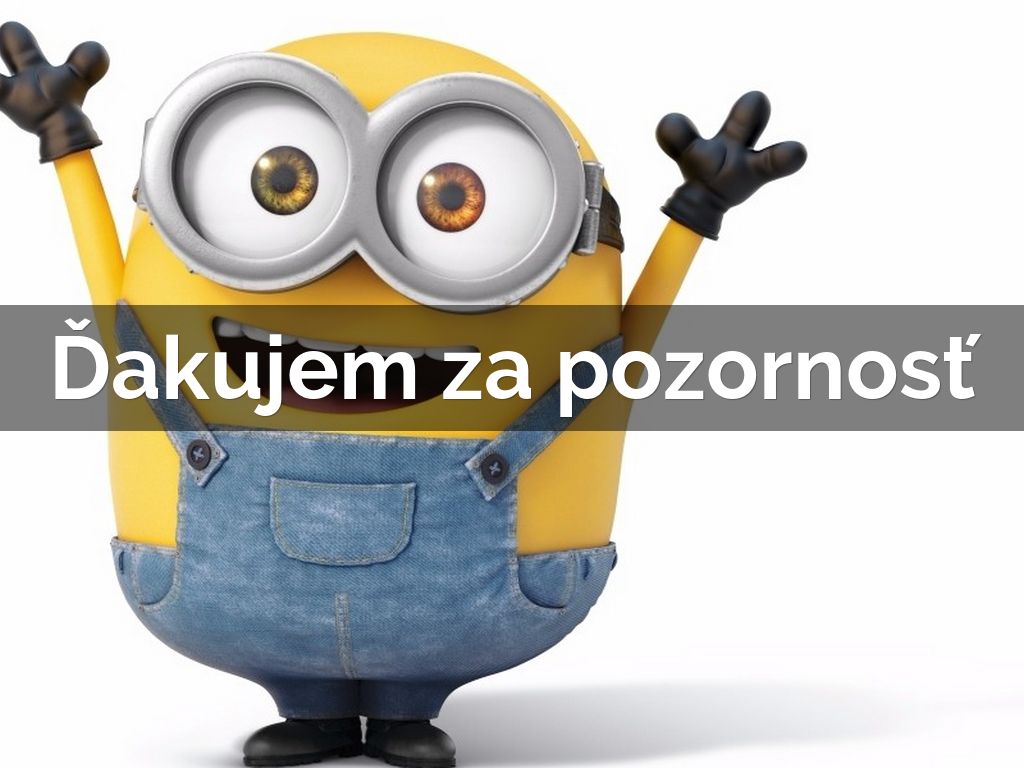 Použité zdroje:
https://emi.sk/blog/73-ako-skvalitnit-spanok-a-co-ste-o-nom-urcite-nevedeli
http://varimepaleo.sk/paleo-2/paleo/
http://zdravie-info.sk
http://www.kardioklub.biznisweb.sk/info/o-chorobach/ochoreniacievneho-systemu/
 http://www.orin.sk/choroby-a-liecby/choroby-srdca-ciev-krvnehotlaku/
 http://zdravie.pravda.sk/zdravie-a-prevencia/clanok/13250-pouctesa-zakladne-druhy-alergii-a-ako-sa-im-branit/
 http://sk.wikipedia.org/wiki/Obezita
 http://sk.chcizhubnout.cz/sk/co-je-to-obezita/ochorenia-sposobeneobezitou/
 http://www.zdravie.sk/choroba/29713/cukrovka
https://primar.sme.sk/c/5186186/utoku-kalorii-podliehame-stale-viac.html#axzz4iayUFr6K